SAMPLE Template for your own mini campaignFamily Presence
Twitter  #FamilyPresence 
@ChangeDayAB     #ChangeDayAB
Web:  http://www.changedayab.ca/
Facebook: https://www.facebook.com/Change-Day-AB-415285415332270/ 
Instagram: https://www.instagram.com/changedayab/
Welcoming is the concept- families/friends 
are NOT visitors but are our partners in care.
Let’s talk candidly about current practices and needs for staff support around visiting vs. family presence.
Family & Friend presence 24 hours/day, 7 days /week?
84% Alberta patients and families
said..
24
1
23
2
18
17
22
20
16
19
3
4
5
6
7
8
9
10
11
12
13
14
15
21
“YES”
(@Pts4Chg: Twitter poll Nov 28th 2015  58 votes)
[Speaker Notes: https://twitter.com/Pts4Chg/status/670686415659900928]
Website Usefulness of Family Presence & Visiting Hours Information Provincial/Territorial Profiles
Baseline study, CFHI: Nov, 2015
[Speaker Notes: MUCH MORE THAN JUST A VISIT:  A REVIEW OF VISITING POLICIES IN SELECT CANADIAN ACUTE CARE HOSPITALS 
http://www.cfhi-fcass.ca/sf-docs/default-source/patient-engagement/better-together-baseline-report.pdf?sfvrsn=4]
Website Usefulness - Scores
Rating Scale
0 to 2 –   not at all
3 to 4 –   not useful
5 to 6 –   somewhat useful
7 to 8 –   useful
9 to 10 – very useful
[Speaker Notes: MUCH MORE THAN JUST A VISIT:  A REVIEW OF VISITING POLICIES IN SELECT CANADIAN ACUTE CARE HOSPITALS 
http://www.cfhi-fcass.ca/sf-docs/default-source/patient-engagement/better-together-baseline-report.pdf?sfvrsn=4]
Challenges Frontline Healthcare Providers describe
Space
Levels of participation of families; inclusion in decision-making
Privacy, confidentiality,  and need for patient rest times
Staffing mix  & clinic hours vs. family needs &  schedules
Lack of awareness and inconsistent practices
Working effectively with all cultures & families (IPC-safety -diversity)
Communication
Hardwiring Family/Friend Presence
Wisdom from Frontline Healthcare Workers
Family presence supported 24/7. Visiting 11 am to 9 pm.
Facility distinguishes between family and guests of the patient.
Have formal guidelines re: Family Presence during invasive procedures & resuscitation.
Whomever patients consider their family is considered the “unit” of our service delivery.
Wisdom from Frontline Healthcare Workers
Recognizing Deeper Change Occurs
Education and information is shared to assist those who stay to support patients. The goal is to create a healthy presence based on partnership.
Family presence in bedside rounds is encouraged.
Teaching families, prior to arriving for procedures, what can be supported with regard to sibling and/or family/friend presence in procedures areas.
Wisdom from Frontline Healthcare Workers
Compassionate, Purposeful Actions Mean A Lot
Intentionally moved from relational patient care – Name/Occupation/Duty (NOD) – to participatory family-centred care: 
set goals together, 
participate in therapy or intervention,
understand functional needs.
Friend presence is always encouraged.   This is recognized as highly beneficial for the patient.
Patient & Family Centred Care means:
Dignity and Respect
Information Sharing
Participation
Collaboration
Eliminate public confusion across hospital units, programs and facilities.
Assist families & friends to partner with healthcare providers for safe, compassionate care.
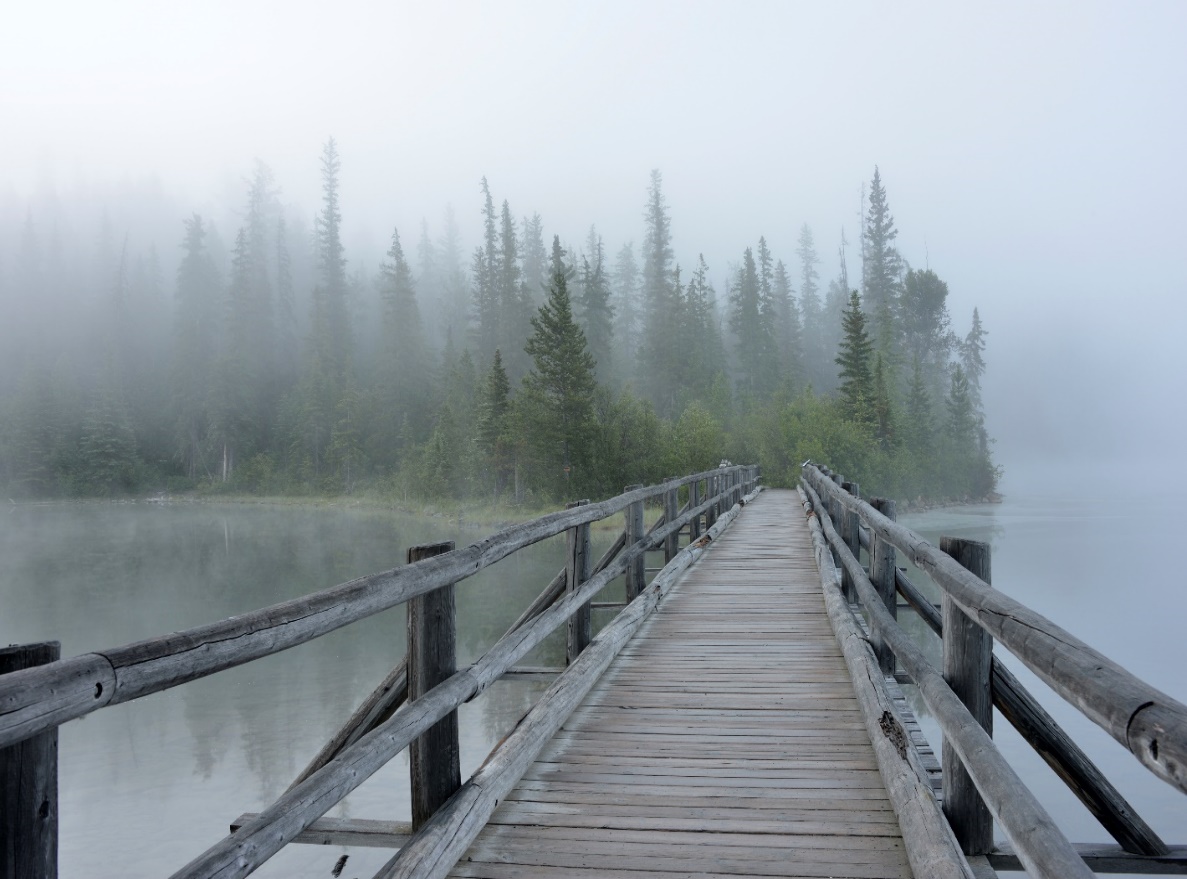 Family and Friends Participate. 
Guests of the Patient are Visitors.
Healthcare providers offer education & share information about how to partner, 
so that families are prepared and feel welcomed.
[Speaker Notes: A note about words. Please do NOT use the word visitation in the context of family presence. It has a negative connotation with families, and invokes a power imbalance that is contradictory to what is trying to be achieved: an equal partnership with the healthcare team!

Visitation according to the dictionary is:  the appearance of a divine or supernatural being;  OR An official visit or inspection; OR a pastoral or charitable visit, especially to the sick or poor; OR an unwelcome or unduly protracted social visit; OR a gathering of the family of the deceased family before the funeral; OR a divorced persons right to spend time with their children in the custody of a former spouse; OR a disaster or difficulty regarded as divine punishment.

http://www.oxforddictionaries.com/definition/english/visitation]